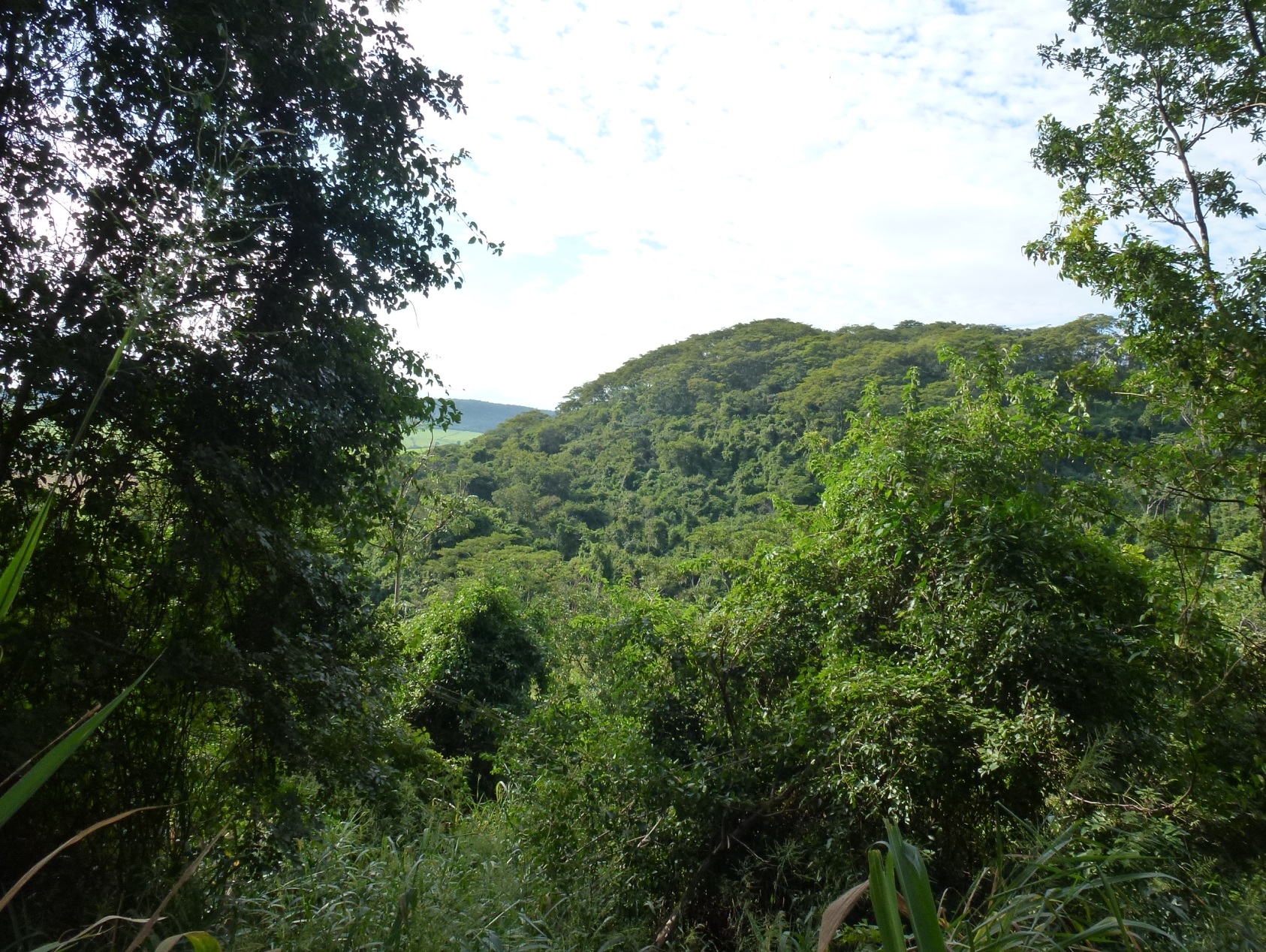 PLANO DE MANEJO
ESTAÇÃO ECOLÓGICA SANTA MARIA
2019
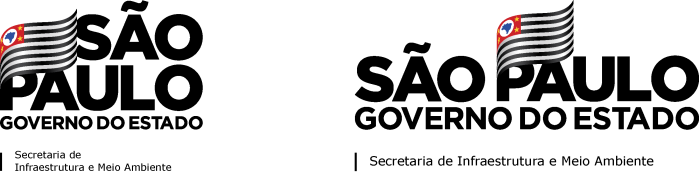 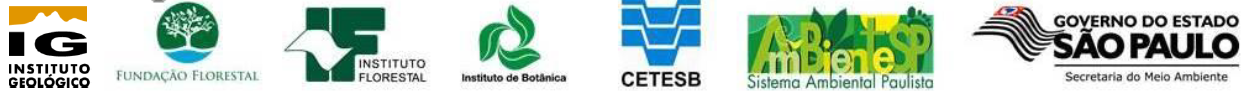 INFORMAÇÕES GERAIS
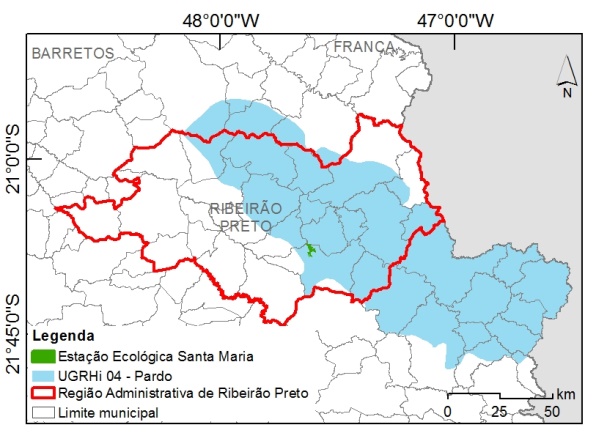 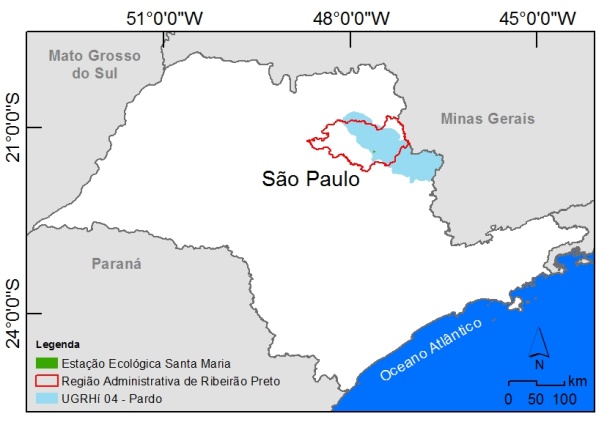 INFORMAÇÕES GERAIS
Criação		Decreto nº 23.792, de 13/08/1985 e nº 55.346, de 13/01/2010

Órgão Gestor		Instituto Florestal
UGRHI		04 – Bacia Hidrográfica do Rio Pardo
Área			1.301,356 ha
Vegetação		Cerrado e Mata Atlântica
Terras públicas 	100% titulada e integralmente regularizada
Ocupação humana	Não há
Entorno		Propriedades rurais e empresa mineradora
Conselho Consultivo	Gestão 2019-2021.
ENTORNO
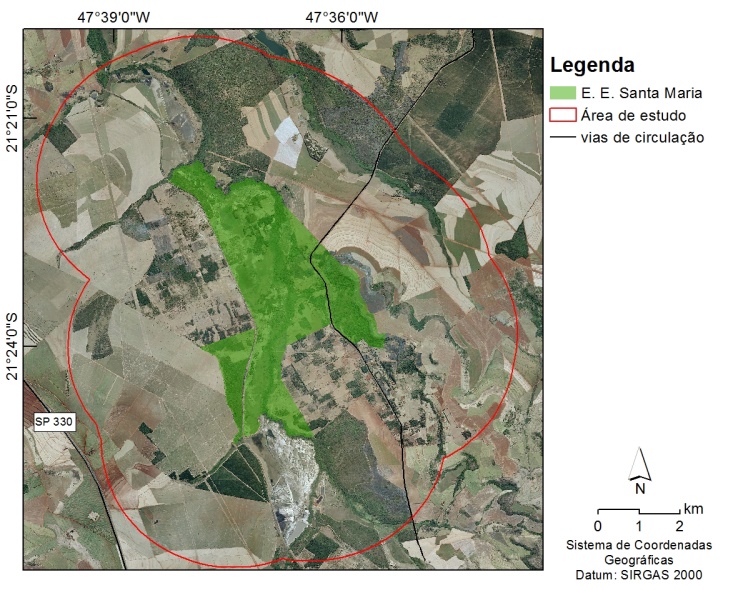 MEIO ANTRÓPICO – USO DA TERRA
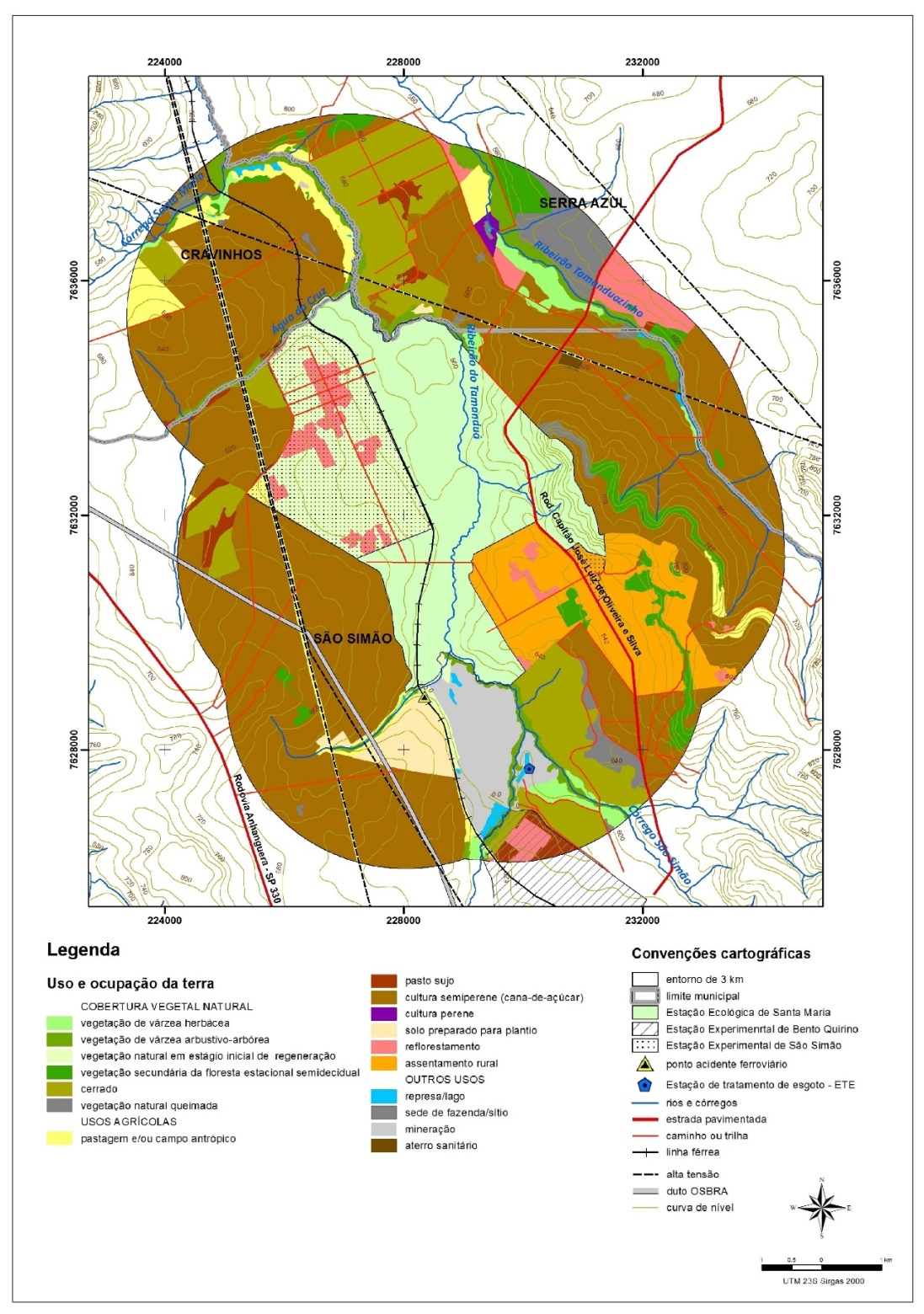 MEIO ANTRÓPICO – INFRAÇÕES AMBIENTAIS
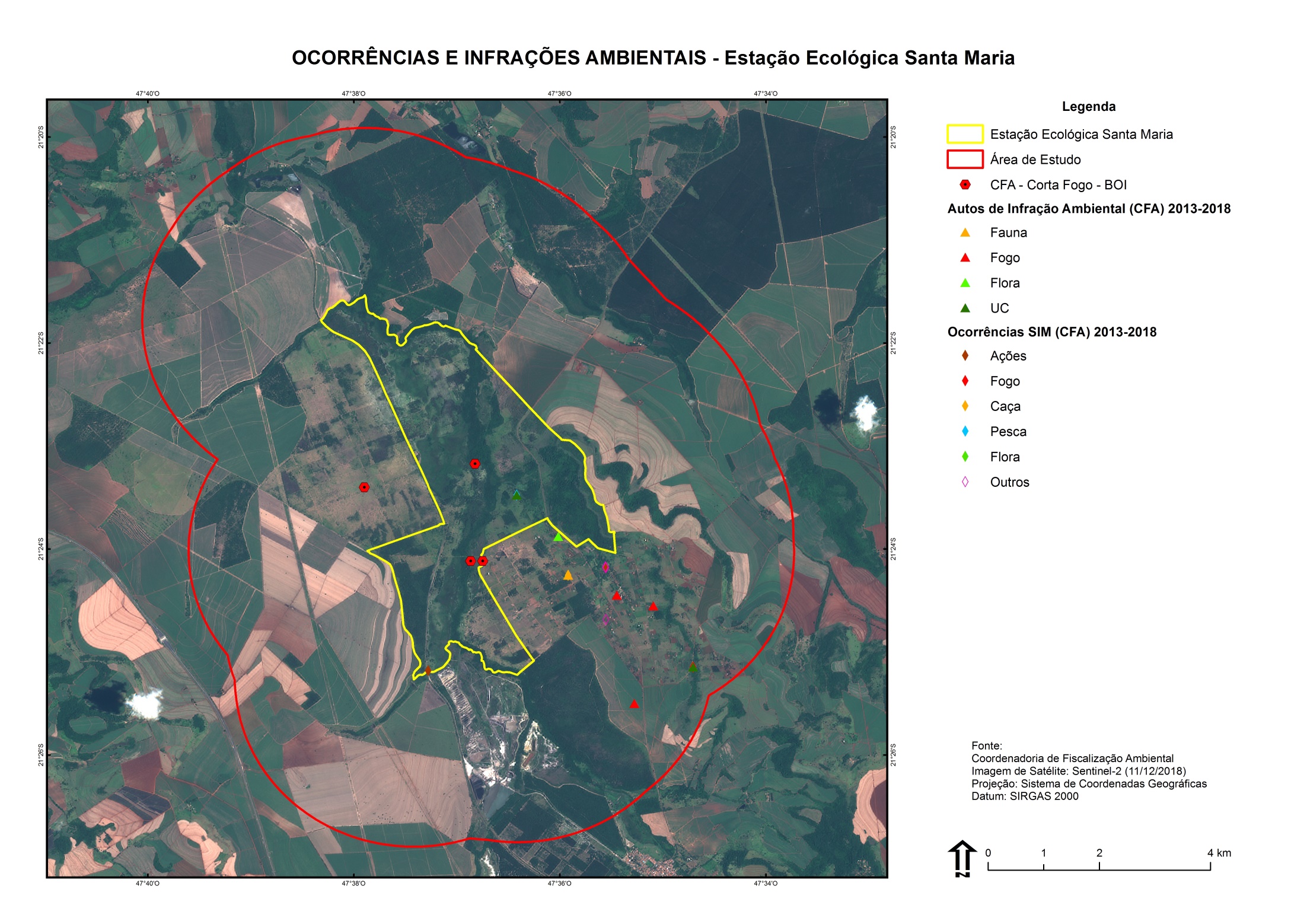 IMPACTOS
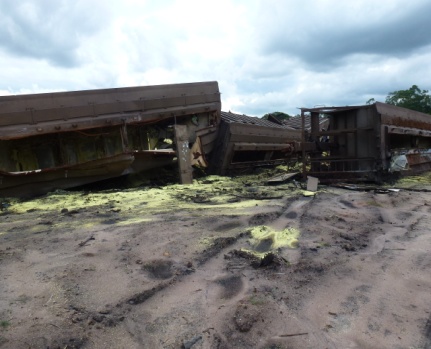 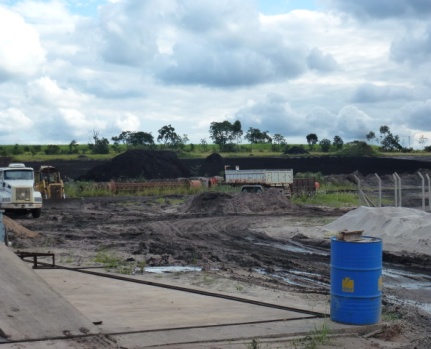 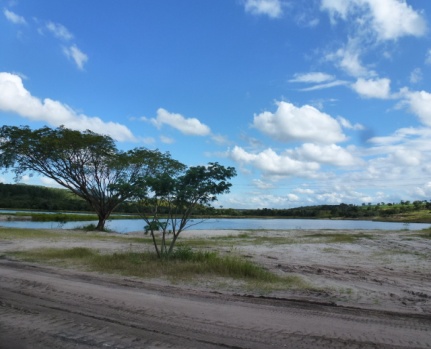 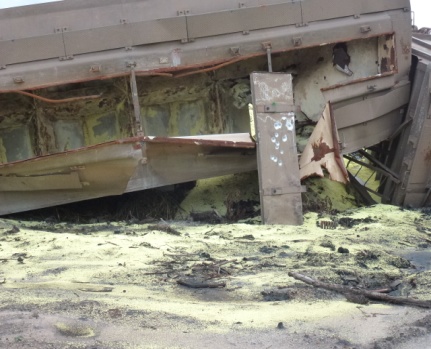 B
A
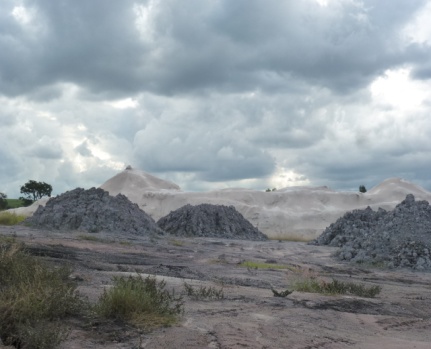 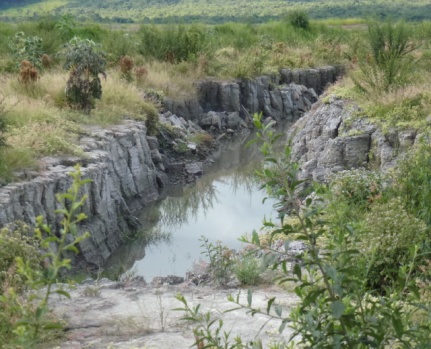 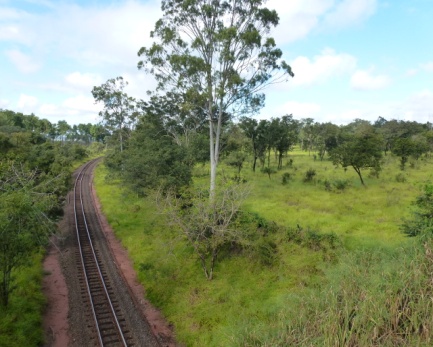 C
(A) e (B) Vagões descarrilados com enxofre exposto. (C) Vista da linha férrea que divide a E.Ec. da E.Ex.
Atividade mineradora encontra-se na planície do Ribeirão do Tamanduá a montante das unidades.
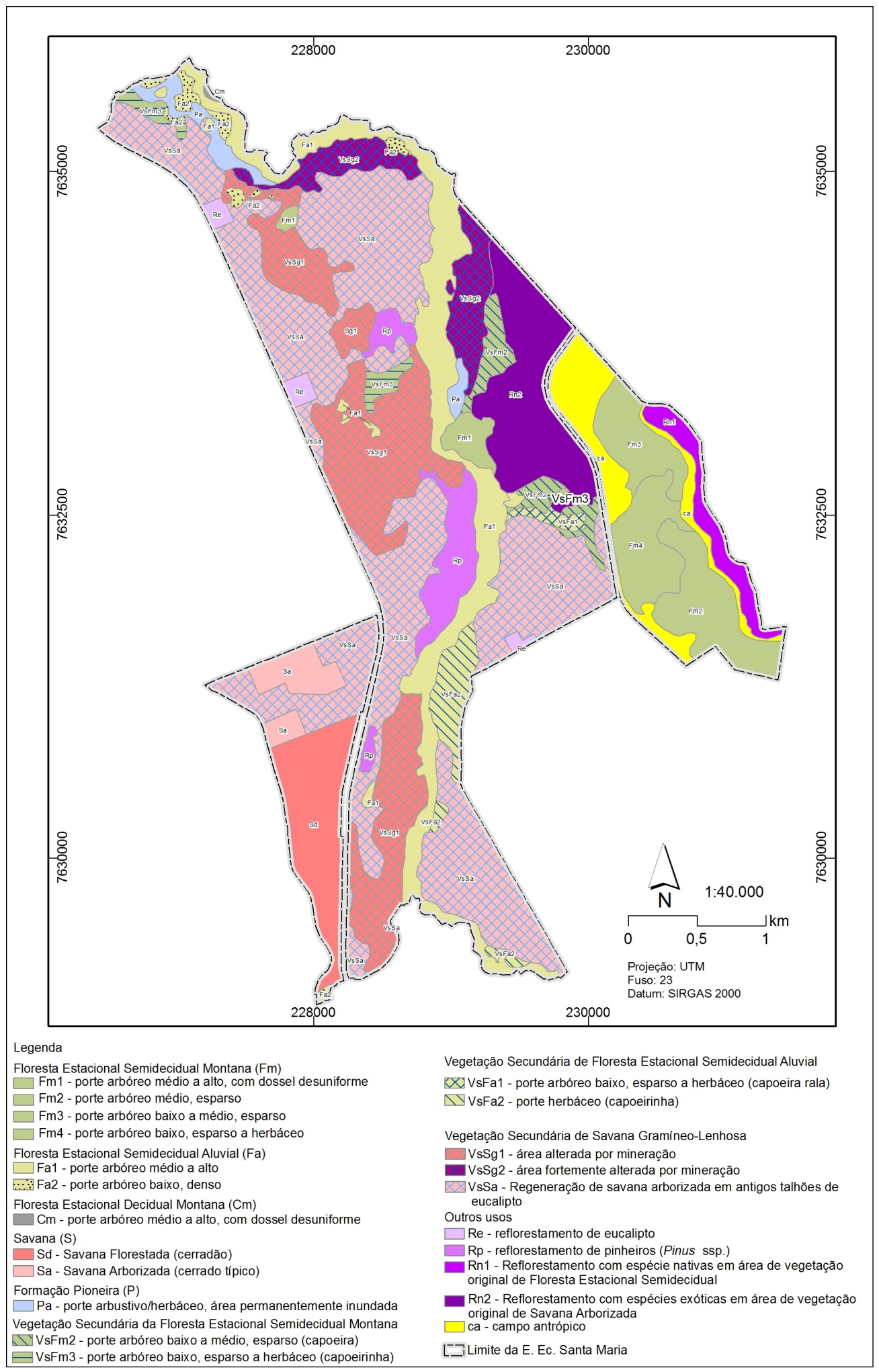 MEIO BIÓTICO - FITOFISIONOMIAS
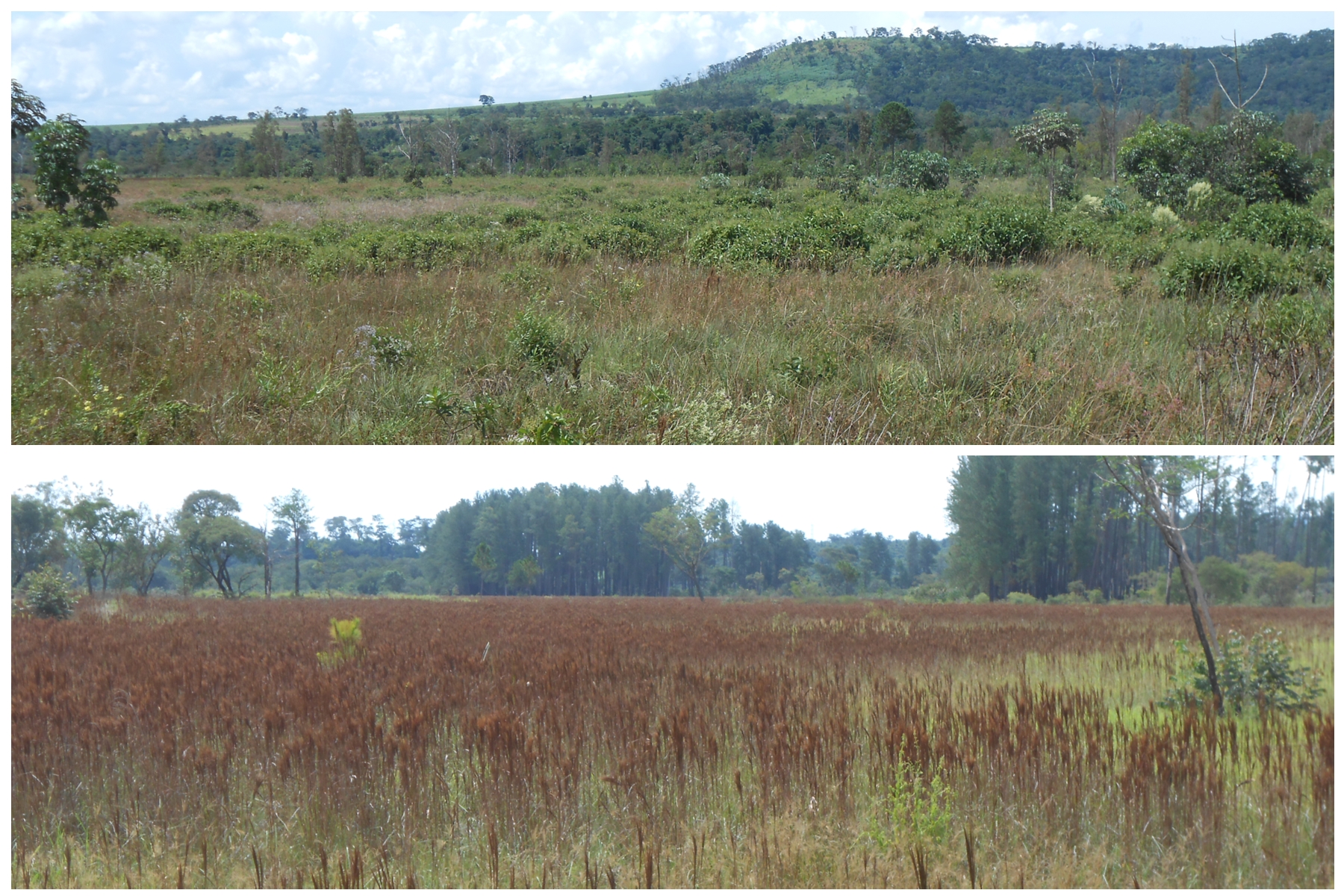 A
B
Vegetação secundária de Savana Gramíneo-Lenhosa (campo úmido) na Estação Ecológica de Santa Maria. A. Visão da área alterada por mineração. B. campo úmido ocupado por espécie nativa Andropogon bicornis (capim-rabo-de-burro).
MEIO BIÓTICO - FLORÍSTICA
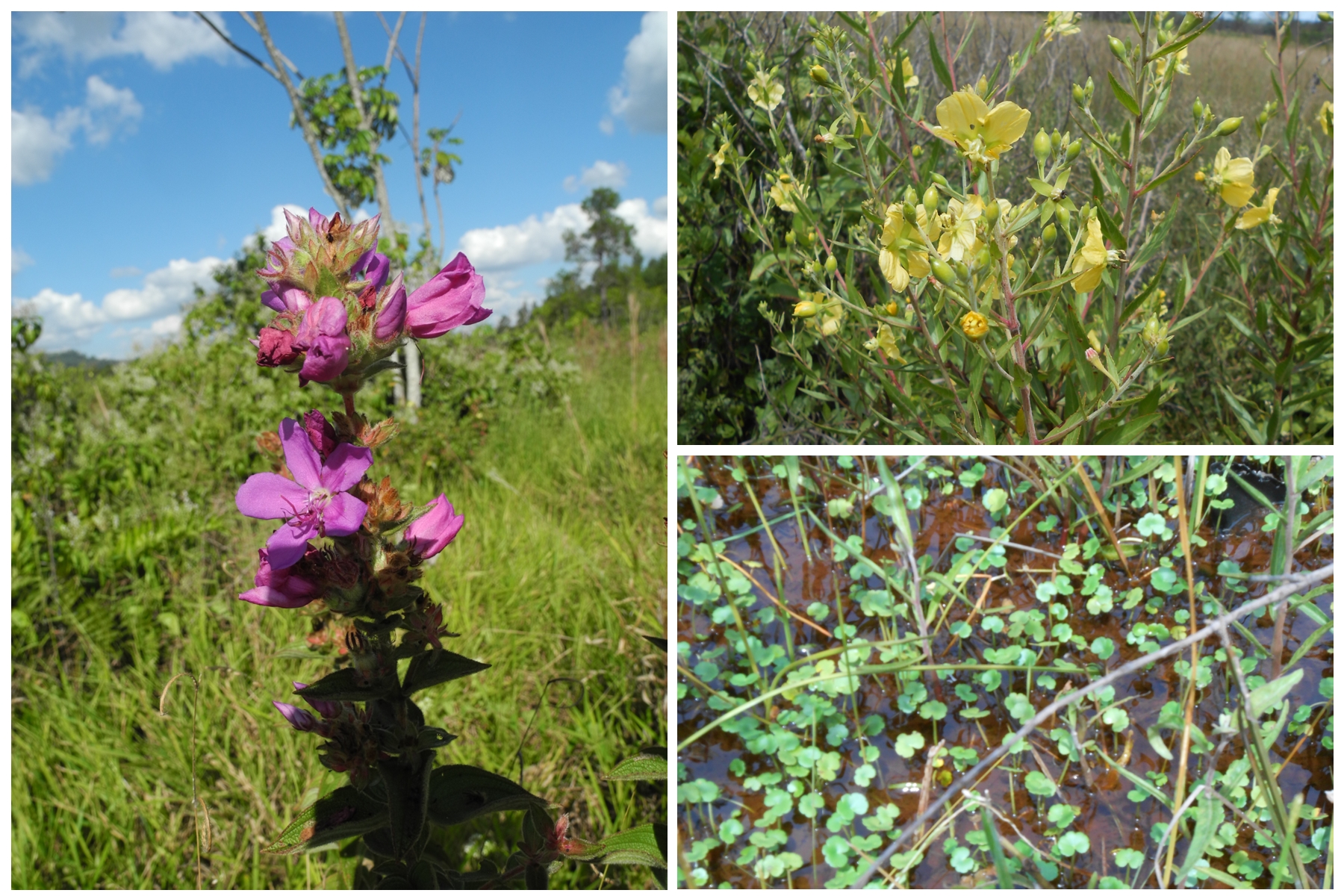 Registradas 162 espécies, três ameaçadas:

caroba-amarela Anemopaegma arvense 

cedro Cedrela fissilis 

canela Aniba heringeri


22 Exóticas, principais Pinus spp. e Urochloa spp.
Espécies nativas em vegetação secundária de Savana Gramíneo-Lenhosa (campo úmido) na Estação Ecológica de Santa Maria. A. Rhynchanthera dichotoma , B. Ludwigia sp., C. Hydrocotyle sp.
MEIO BIÓTICO - FAUNA
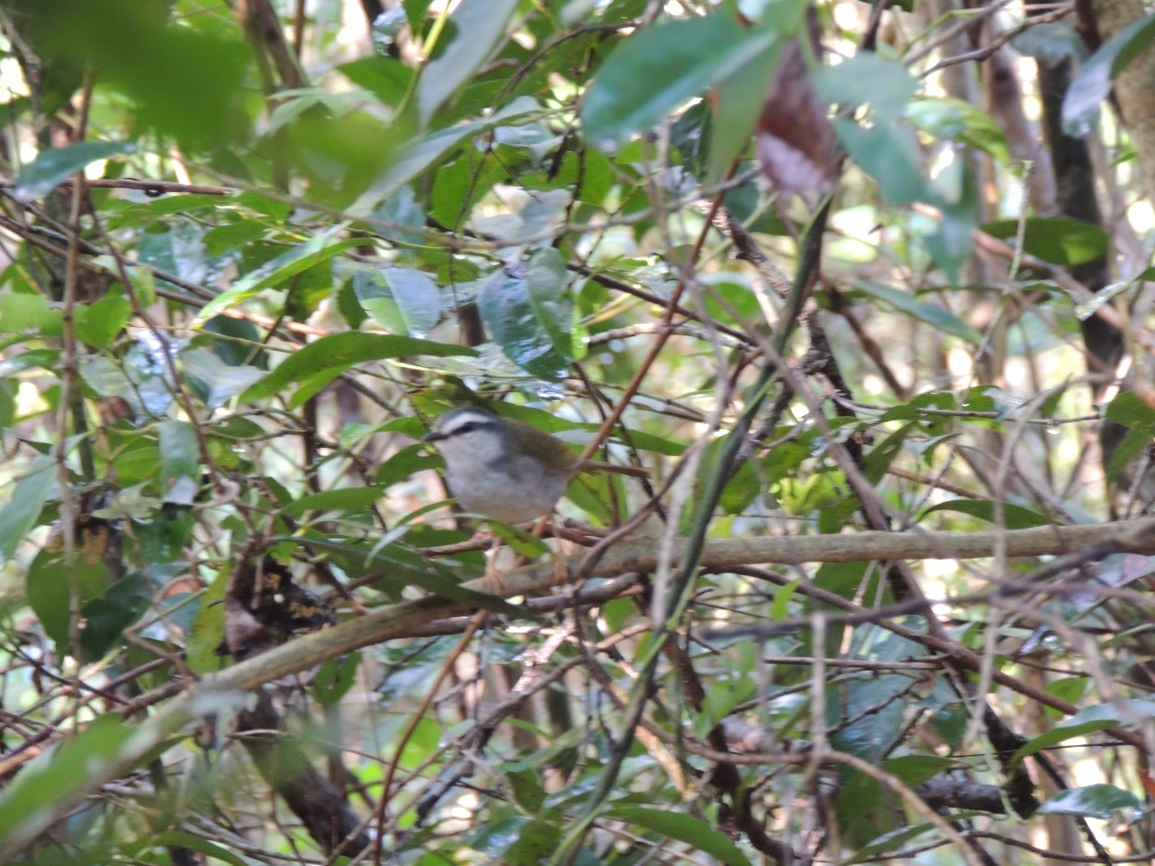 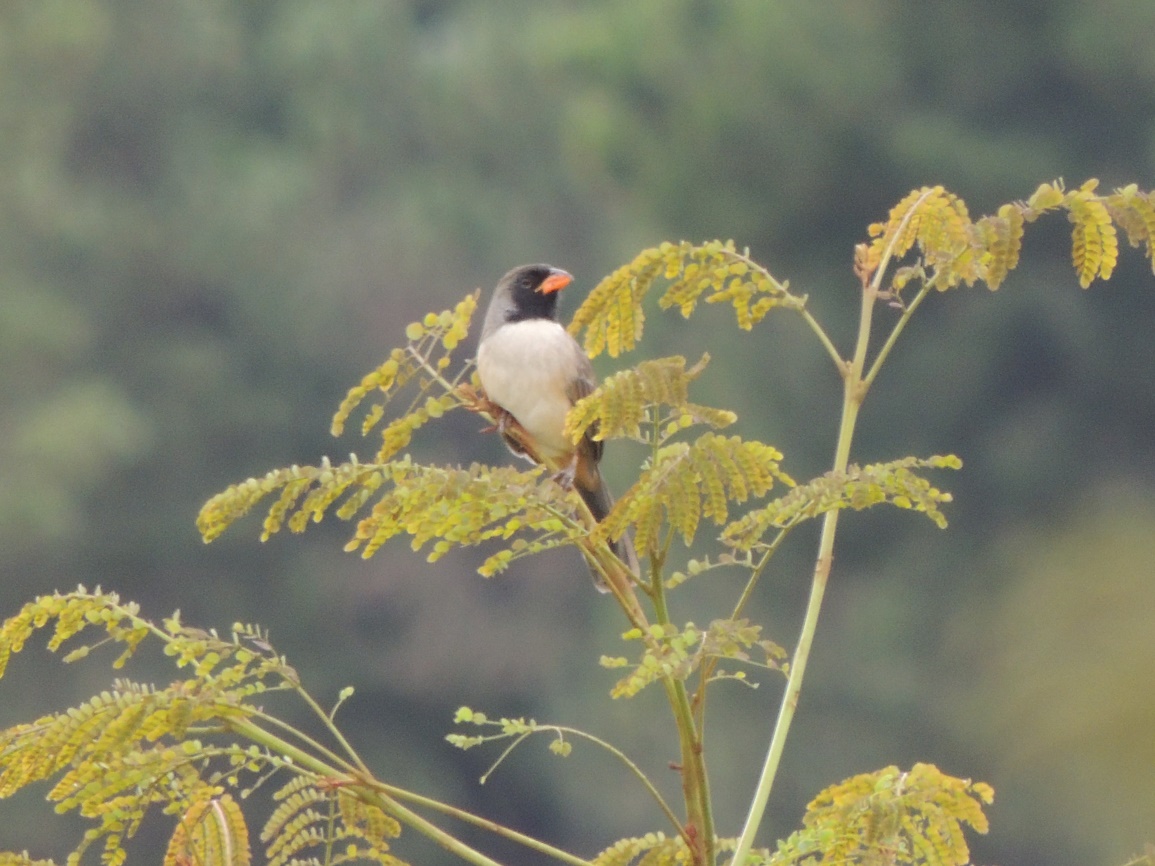 Aves endêmicas do Cerrado: pula-pula-de-sobrancelha Myiothlypis leucophrys e batuqueiro Saltatricula atricollis.
Registradas 120 espécies de aves e 02 de primatas. 

Duas espécies ameaçadas: sanã-de-cara-ruiva Laterallus xenopterus e pula-pula-de-sobrancelha. 

Duas espécies exóticas sinantrópicas: 

pombo-doméstico Columba livia e pardal Passer domesticus.
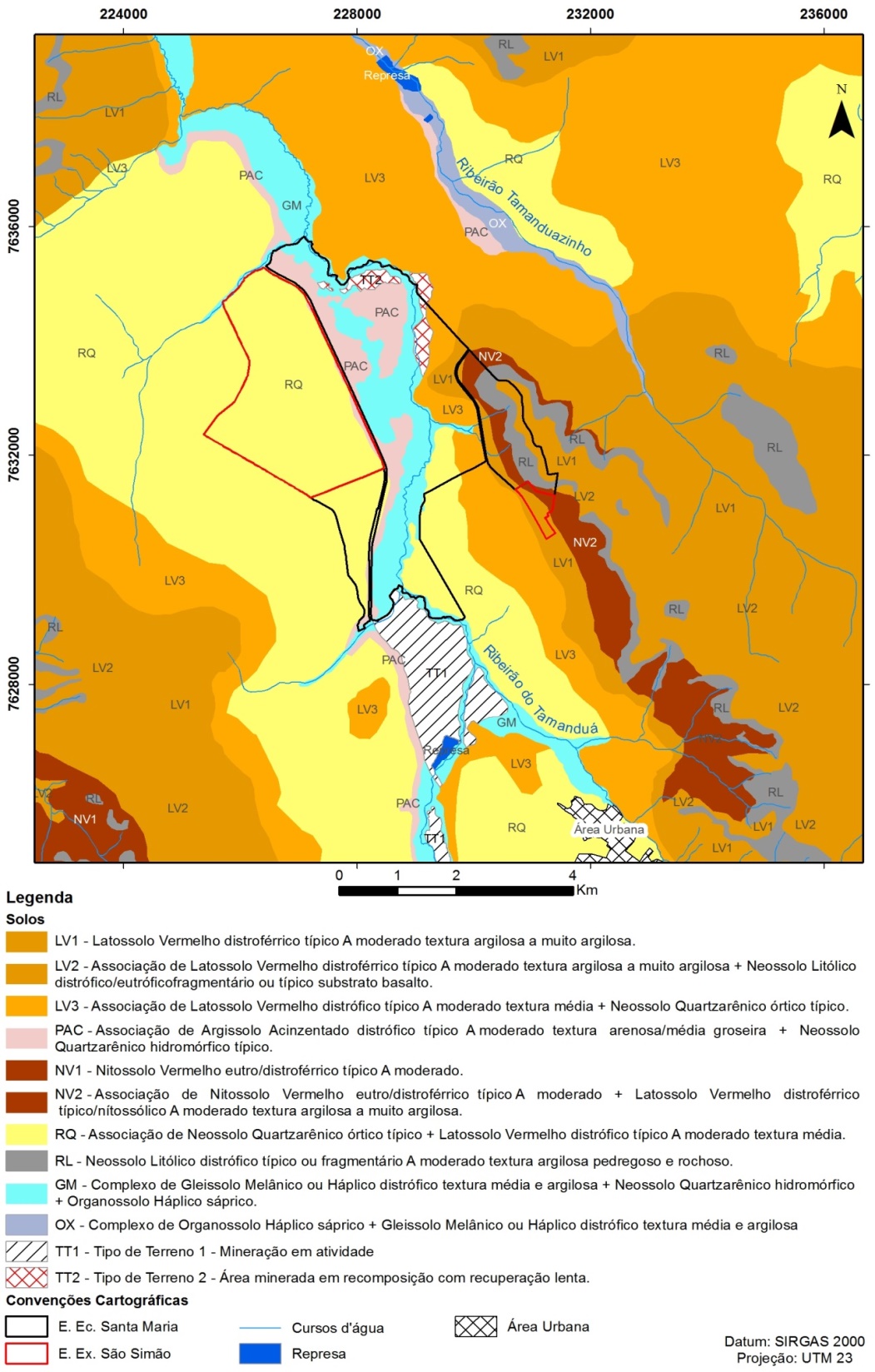 MEIO FÍSICO – SOLOS E FRAGILIDADE
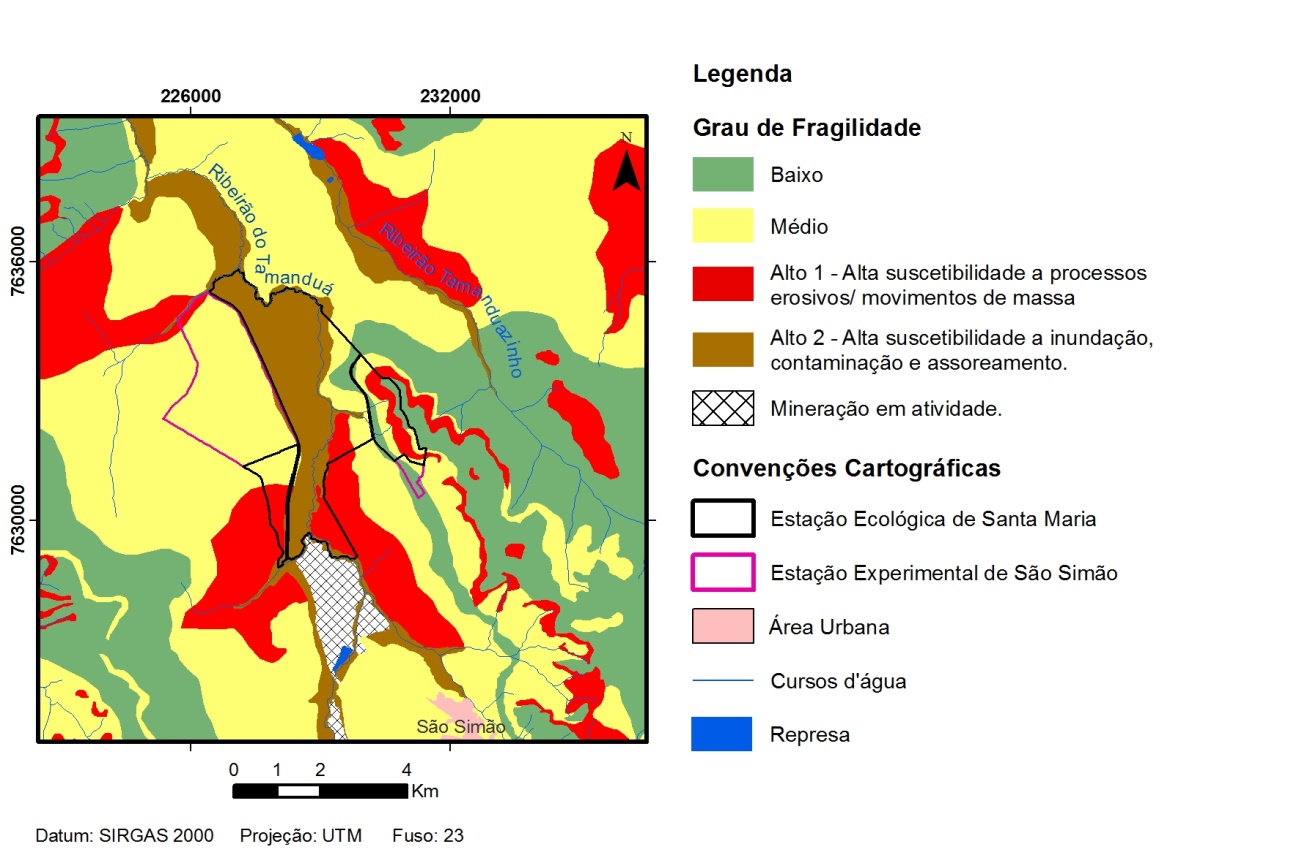 MEIO FÍSICO - MINERAÇÃO
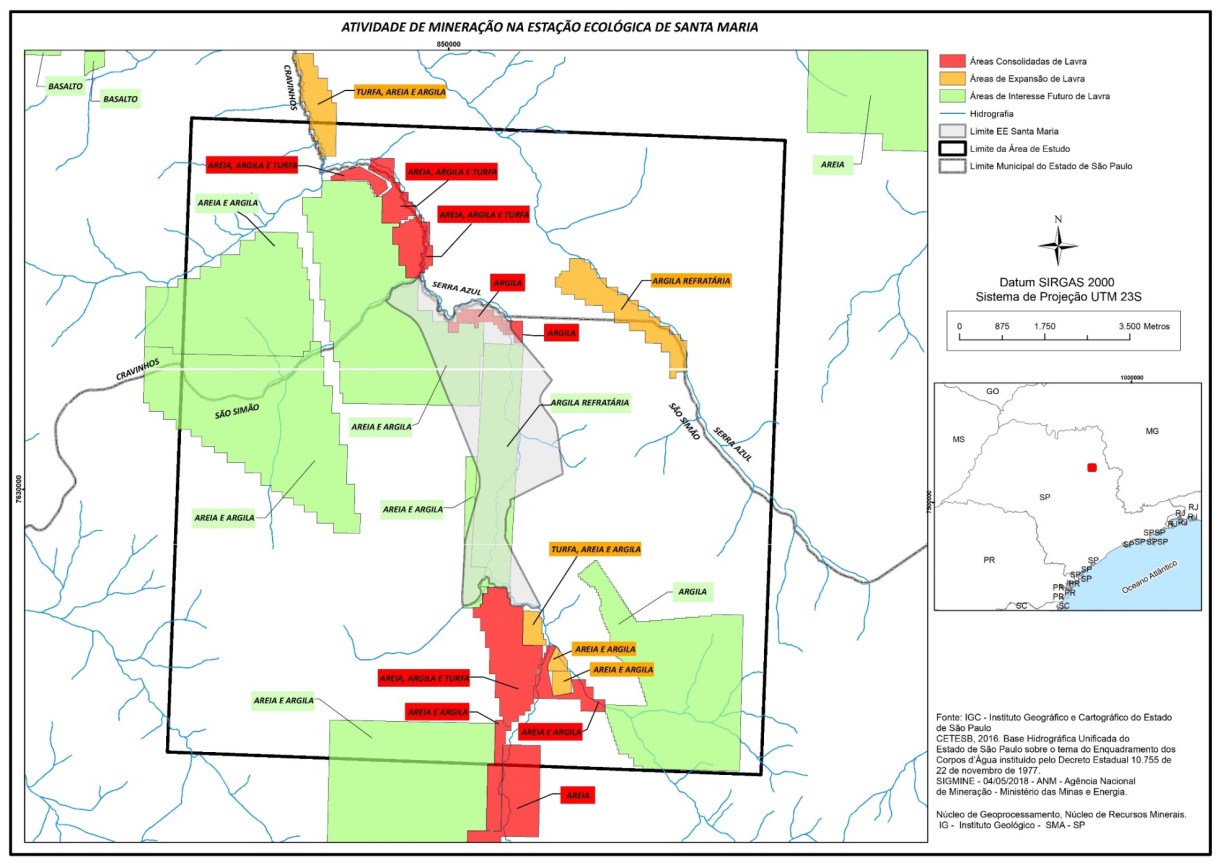 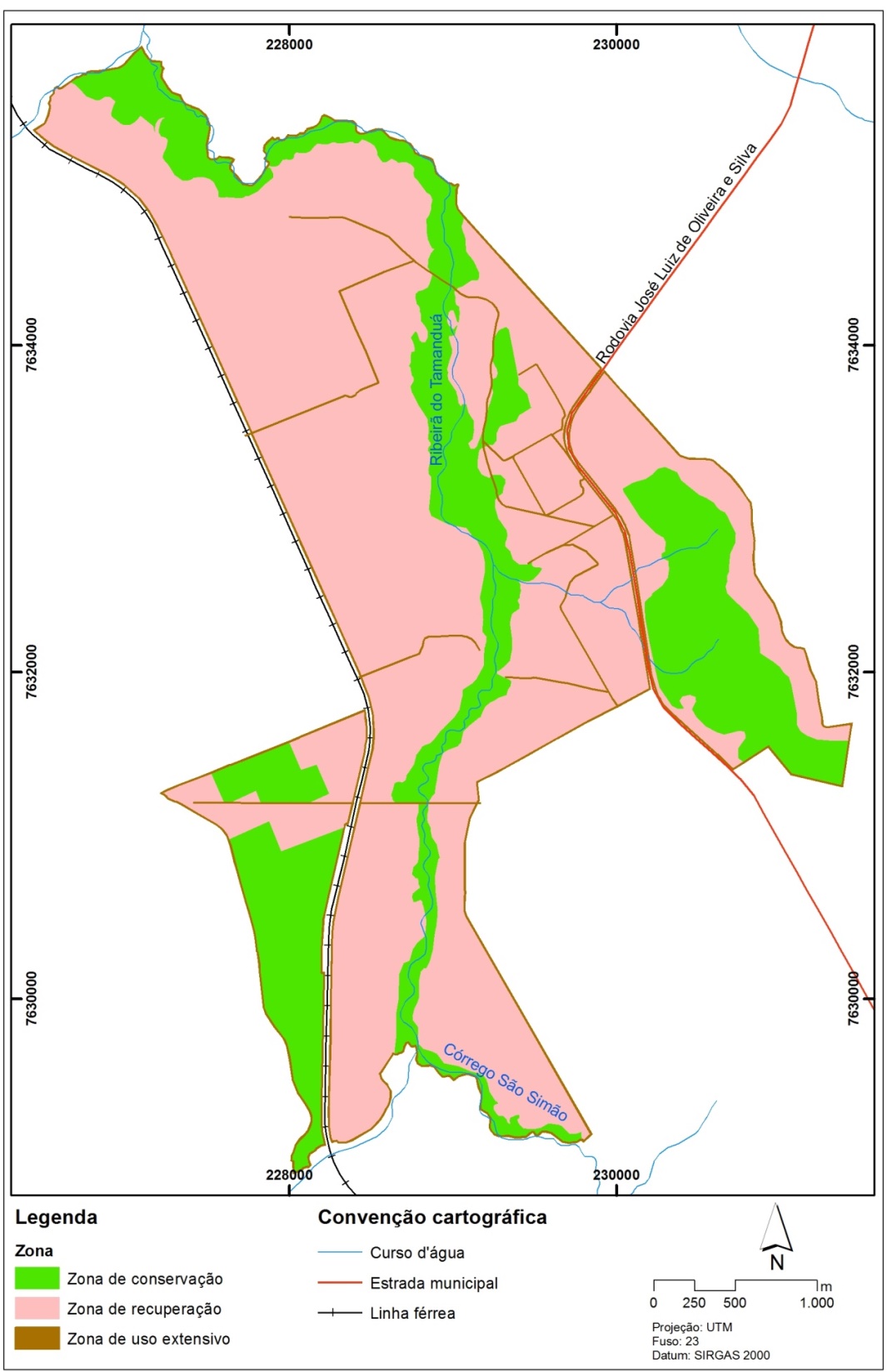 ZONEAMENTO INTERNO
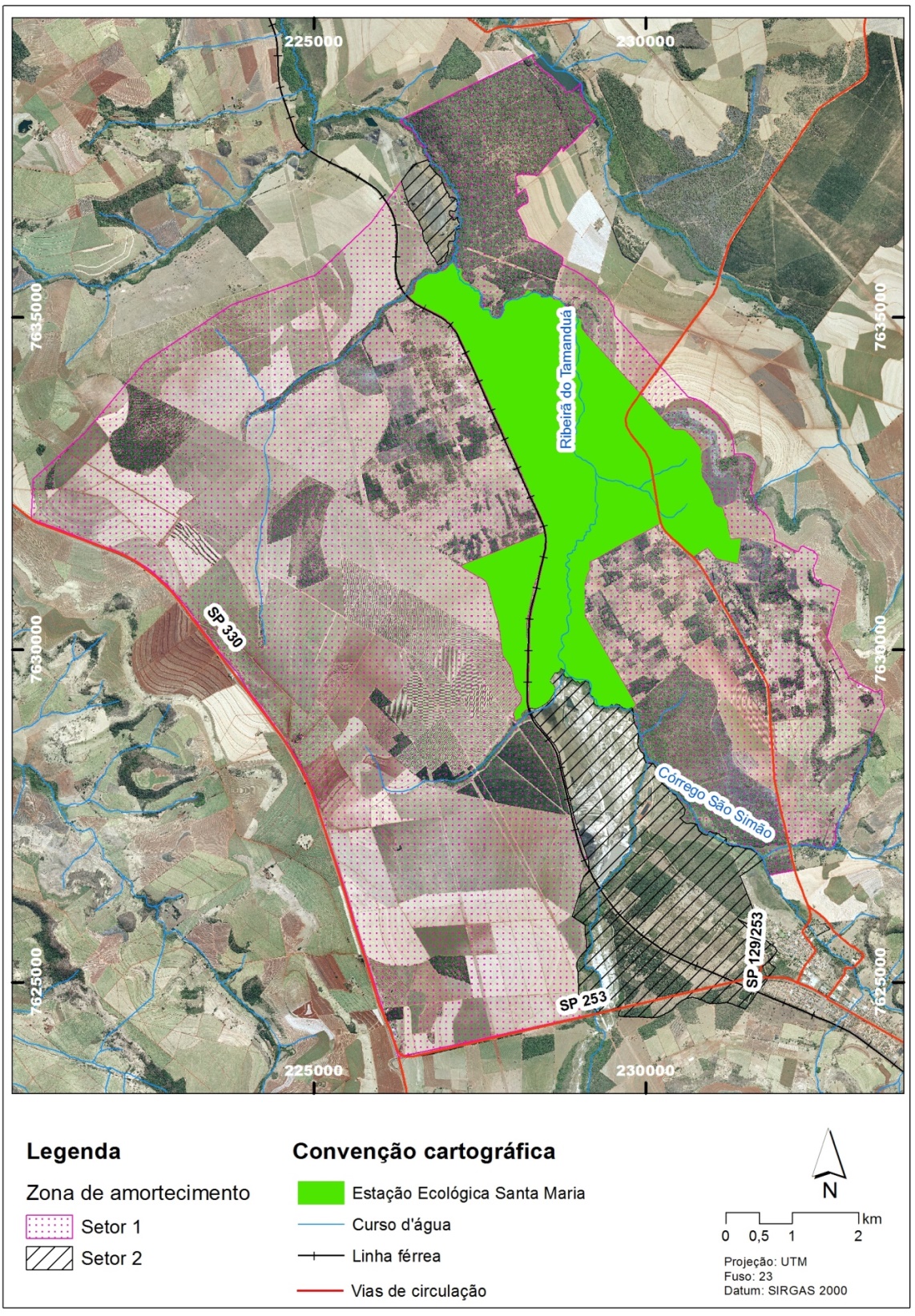 ZONA DE AMORTECIMENTO
Tabela: Relação dos Setores da Zona de Amortecimento da EE de Santa Maria.
Descrição: Compreende território de aproximadamente 8.654 ha. Delimitada ao sul, a Zona de amortecimento (ZA) da Estação Ecológica de Santa Maria contorna a Estação Experimental de Bento Quirino, cruza o Ribeirão do Tamanduá e segue pela rodovia Conde Francisco Matarazzo Junior (SP 253) em direção à rodovia Anhanguera (SP- 330). À oeste, o limite da ZA é dado, então, pelo eixo da rodovia Anhanguera (SP-330), da saída 274 ao km 286 e envolve os córregos Água da Cruz e Córrego Santa Maria que desaguam no Rio Tamanduá pela sua margem esquerda.

No km 286 da rodovia Anhanguera (SP-330), o limite da ZA inflete para noroeste pelo divisor topográfico do Córrego Santa Maria, cruza a Ferrovia Centro-Atlântica e segue em direção ao Rio Tamanduá, para a seguir, englobar o remanescente de cerrado situado ao norte da Unidade de Conservação.

Posteriormente, a ZA segue para sudeste, por uma faixa de 500 metros medida a partir dos limites da Estação Ecológica de Santa Maria, até contornar o Assentamento Rural Mário Covas e a Estação Experimental de Bento Quirino, englobando-os.
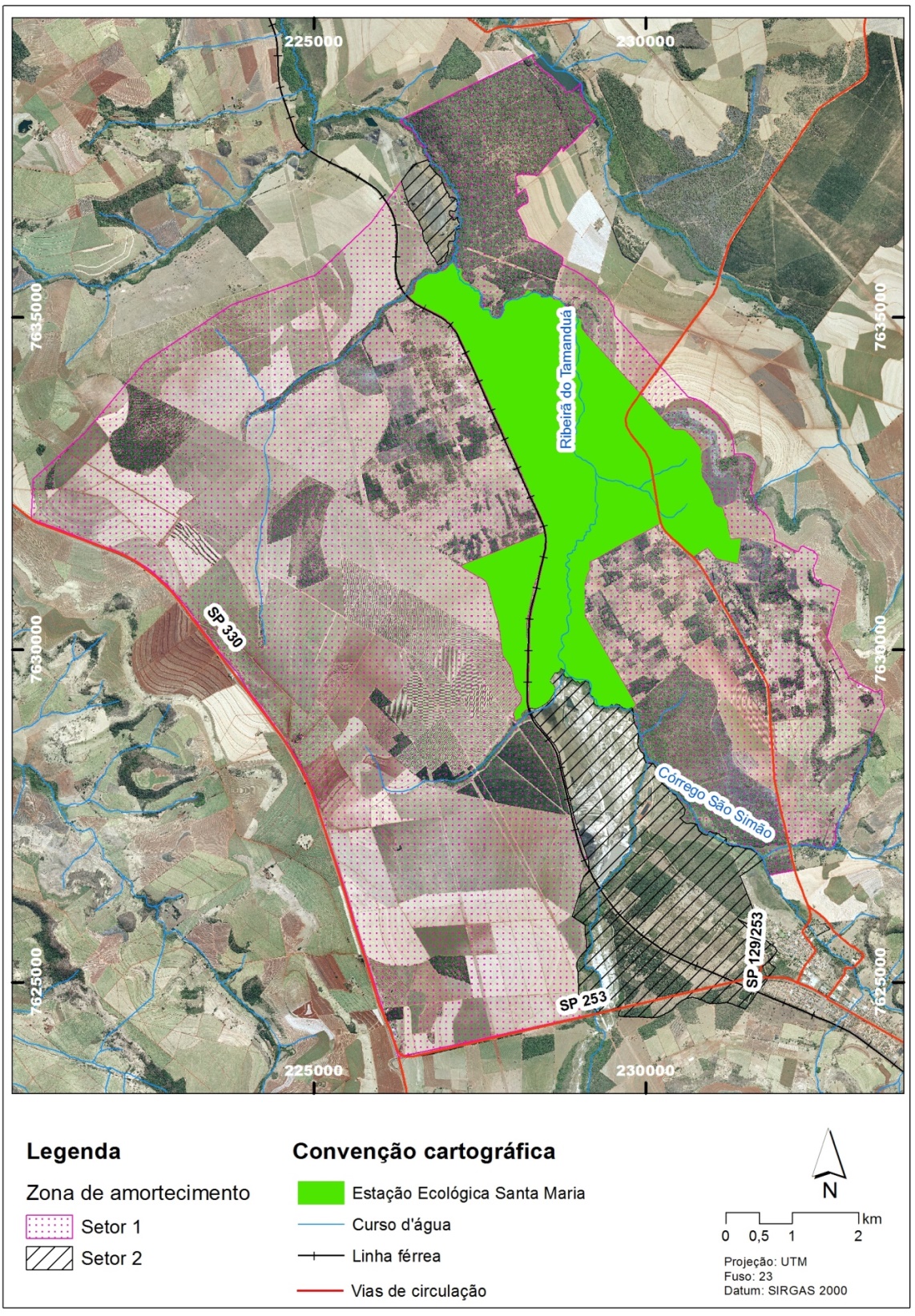 ZONA DE AMORTECIMENTO
SETOR I
Descrição: Corresponde a uma área de aproximadamente 7.581 ha (88 % da área total da ZA), coberta predominantemente por cultivos de cana-de-açucar e pelo Assentamento Rural Mario Covas, abriga também fragmentos de vegetação de cerrado que fazem conexão com a Estação Ecológica. Neste setor da zona de amortecimento também estão presentes o duto OSBRA, uma linha de transmissão de energia, trechos de estradas e da Ferrovia Centro-Atlântica - FCA .

Objetivo: Salvaguardar, restaurar e ampliar as Áreas de Preservação Permanente imersas em áreas de uso agrossilvopastoris, de modo a assegurar a conservação da biodiversidade e a disponibilidade dos serviços ecossistêmicos e conservar os remanescentes de vegetação relevantes para a conectividade e o fluxo gênico.

SETOR II
Descrição: Corresponde a área de aproximadamente 1.073 ha (12 % da área total da ZA), composto por áreas de mineração de areia e argila, pela Estação Experimental de Bento Quirino, trechos de linha de transmissão de energia, de estradas e da Ferrovia Centro-Atlântica – FCA.

Objetivo: Minimizar os impactos das pressões urbanas, industriais e minerárias sobre a UC.
ZONA DE AMORTECIMENTO
DAS NORMATIVAS DA ZONA DE AMORTECIMENTO - ZA
As normas refletem a legislação vigente e apresentam estímulos para que ocorram a preservação e conservação da biodiversidade no entorno imediato da Unidade de Conservação.
PROGRAMAS DE GESTÃO
Programa de Manejo e Recuperação
Objetivo: Assegurar a conservação da diversidade biológica e as funções dos ecossistemas (aquáticos ou terrestres), por meio de ações de recuperação ambiental e manejo sustentável dos recursos naturais.

Programa de Uso Público
Objetivo: Ordenar as atividades de uso público na unidade de modo a garantir a segurança dos usuários (tanto nas atividades dirigidas quanto livres) e minimizar possíveis impactos sobre os recursos naturais protegidos pela UC.

Programa de Interação Socioambiental
Objetivo: Assegurar, por meio das relações entre os diversos atores do território, os pactos sociais, as boas práticas e o reconhecimento do papel e potencial da Unidade, necessários para garantir os objetivos de criação da Unidade e o desenvolvimento das comunidades envolvidas.

Programa de Proteção e Fiscalização
Objetivo: Diminuir os vetores de pressão sobre o território, com vistas a garantir a integridade física, biológica e cultural da unidade.

Programa de Pesquisa e Monitoramento
Objetivo: Produzir, sistematizar, disponibilizar e difundir conhecimentos que auxiliem a gestão da UC em suas diversas ações.